Umweltrecht
Gruppe 5: FFH- Verträglichkeitsprüfung S-Bahnhof Mühlenbeck Mönchmühle
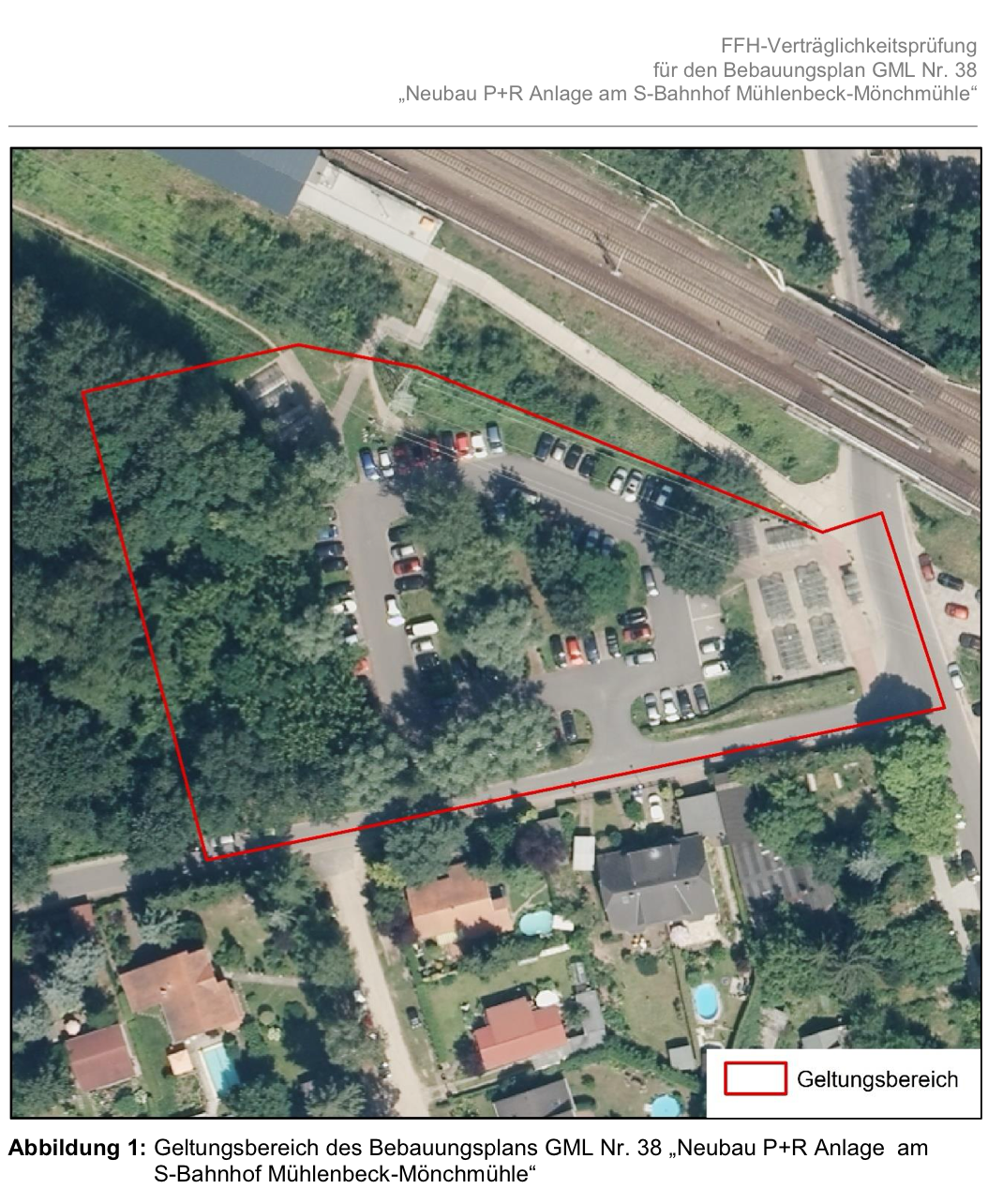 Warum war es notwendig, die Prüfung vorzunehmen?
Neubau P+R Anlage am S-Bahnhof Mühlenbeck-Mönchmühle
Art. 6 Abs. 3 der FFH Richtlinie bzw. § 34 (BNatSchG) Verträglichkeitsprüfung des Projekts mit festgelegten Erhaltungs- und Entwicklungsziele der betroffenen Gebiete (FFH Gebiet Tegeler Fließ, NSG  Tegeler Fließ und LSG Westbarnim) à FFH-Verträglichkeitsprüfung
Bei erheblicher Beeinträchtigung des Gebietes: Erfüllen der Voraussetzungen im Rahmen einer FFH-Ausnahmeprüfung nach § 34 Abs. 3-5 BNatSchG – 
    ->     Sonst keine Zulassung des Planes
Um welche Art von Prüfung handelt es sich?
FFH-Verträglichkeitsprüfung
Merkmale: 
ermitteln was vor Ort ist
ermitteln inwiefern man den Ort beeinflusst
ermitteln wie man vermeidet, Ort maßgeblich zu beeinflussen 
ermitteln wie Maßnahmen durchgesetzt werden, kann
Struktur des Berichtes
Anlass uns Aufgabenstellung
fachliche Grundlagen und Vorgehensweise
Beschreibung der FFH-Gebiete mit Bestandteilen und Zielen
Plan des Baus
Überprüfung von Beeinträchtigungen von Natura 2000-Gebieten
weitere Ausformulierungen der Maßnahmen 
Quellen
Ausgangssituationen
Bauplan GML Nr. 38 „Neubau P+R Anlage am S-Bahnhof  Mühlenbeck-Mönchmühle“
Bau mehrgeschossigeres Parkhaus für PKW und Fahrräder
gestiegener Stellplatzbedarf
150 – 180 Stellplätze für PKW, 600 für Fahrräder
Plangebiet 0,6 ha
 grenzt an FFH-Gebiet
Prüfung der Verträglichkeit erforderlich
widerspricht Planung der Schutz- und Entwicklungszielen der FFH-Gebiete
rechtliche Grundlagen/Rechtnormen
Argumente für Entscheidung
baubedingte Wirkungsfaktoren 
anlagebedingte Wirkungsfaktoren
betriebsbedingte Wirkungsfaktoren
Wer ist dafür verantwortlich und welchen Zweck erfüllt das Vorhaben?
Auftraggeber: Gemeinde Mühlenbecker Land 
Prüfer: Martin Janotta, Alena Barth (Landschaftsarchitekten)
FFH-Verträglichkeitsprüfung ermittelt ob Beeinträchtigungen des FFH-Gebiets DE 3346-304 „Tegeler Fließ“ vorliegen
prüfungsrelevant: Lebensräume und charakteristische Arten (Anhang I FFH-RL), Arten (Anhang II FFH-RL) bzw. Vogelarten (Anhang I und Art. 4 Abs. Vogelschutz-Richtlinie)
Zweck: Schutz von Naturgebieten (Natura 2000), Prüfung gesetzlicher Vorgaben, Prüfung Rechtssicherheit
Welche Maßnahmen werden vereinbart?
Lebensraumtypen und Arten ermitteln (Untersuchungsraum an Grenze des Plangebietes (250m breit))
        a. Feststellung 
Bestimmung planungsrelevanter Umweltauswirkungen 
        a. Wirkungsfaktoren bestimmen
Prüfung möglicher planungsbedingter Beeinträchtigung  von Natura-2000 Gebieten
        a. Vereinigung der festgestellten Lebensraumtypen und der Wirkungsfaktoren
Einstufung der Relevanz der Wirkungsfaktoren
Einschätzung möglicher Beeinträchtigungen
Entwurf von bes. Maßnahmen und Forderungen
vorkommende Arten
Bitterling (Rhodeus amarus):
europäischer Schlammpeitzger (Misgurnus fossilis):
https://www.google.com/url?sa=i&url=https%3A%2F%2Fwww.aquarium-ratgeber.com%2Ffische%2Ffischarten%2Fkaltwasser-fische%2Fbitterling%2F&psig=AOvVaw2LXUODGZiSmFzjf_YBPC00&ust=1744184264100000&source=images&cd=vfe&opi=89978449&ved=0CBQQjRxqFwoTCNj02P72x4wDFQAAAAAdAAAAABAE
https://www.lfu.bayern.de/natur/fische_krebse/artenhilfsprogramme/schlammpeitzger/pic/2561013_gr.jpg
vorkommende Arten
Otter (Lutra lutra):
Kammmolch (Triturus. cristatus):
https://www.zoo-heidelberg.de/wp-content/uploads/2022/09/bild_pm_220902_otterjungtier.jpg
https://www.nabu.de/imperia/md/nabu/images/arten/tiere/lurche/molche/kammmolch_bruno_scheel.jpeg
Vorteile und Nachteile
mehr Parkfläche
Zufriedenheit der Bevölkerung
Stellplätze für Fahrräder potenziell mehr
Fahrradfahrer
Versiegelung von Flächen (Veränderung der Habitats-Struktur)
Verlust Vegetationsdecke
Beeinträchtigung der Wasserversorgung
während Bauarbeiten akustische Störungen
Schadstoffe, Motoröl, Kraftstoffe
dauerhafte Flächennutzung
Pestizide, Insektizide